Matemáticas
Profa. Brenda Lizbeth Rugerio Cortes.
Lunes 24 de enero del 2022Multiplicación de fracciones.
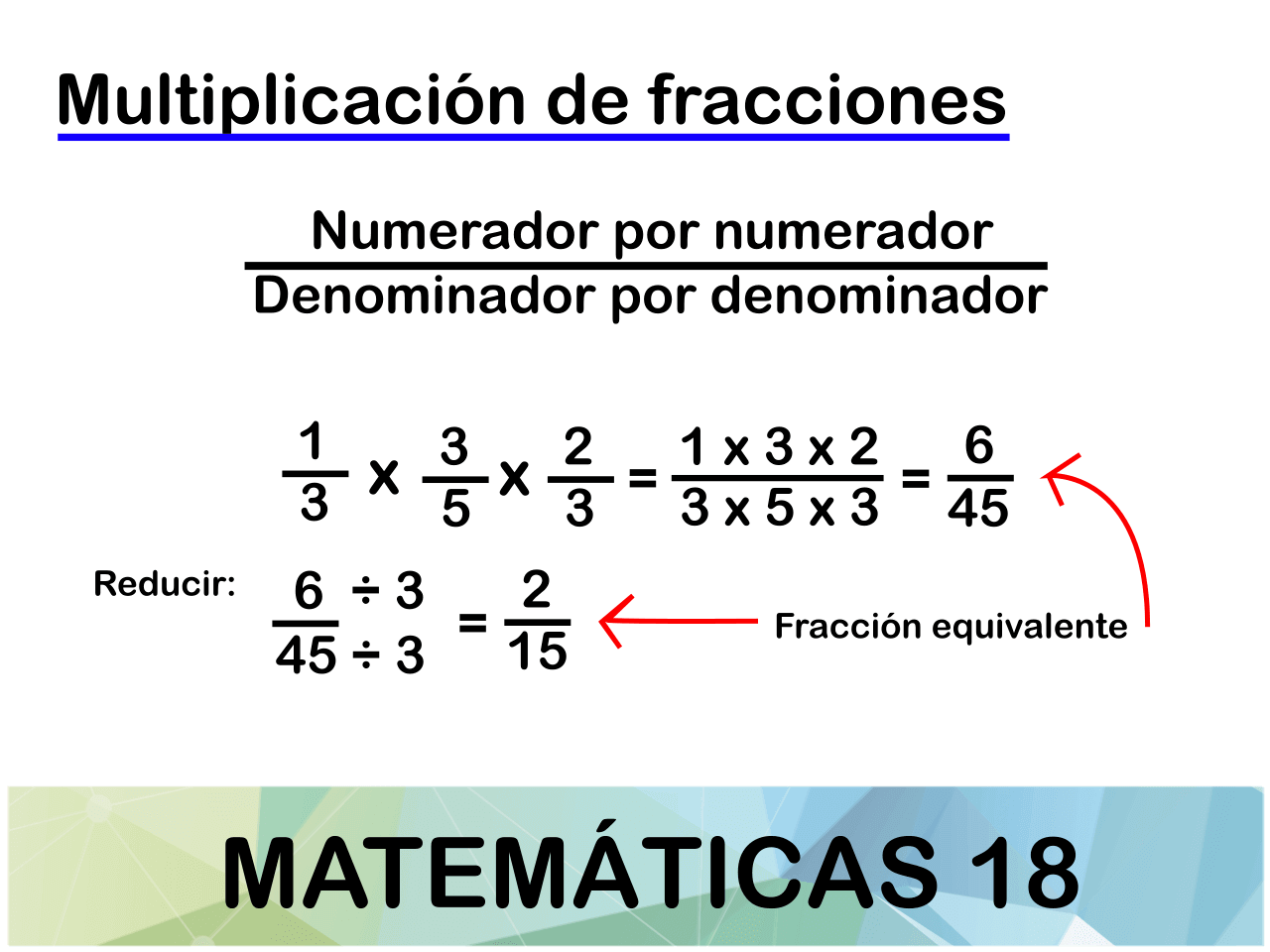 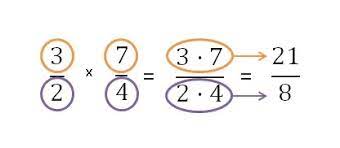 DIVISIÓN DE FRACCIONES.
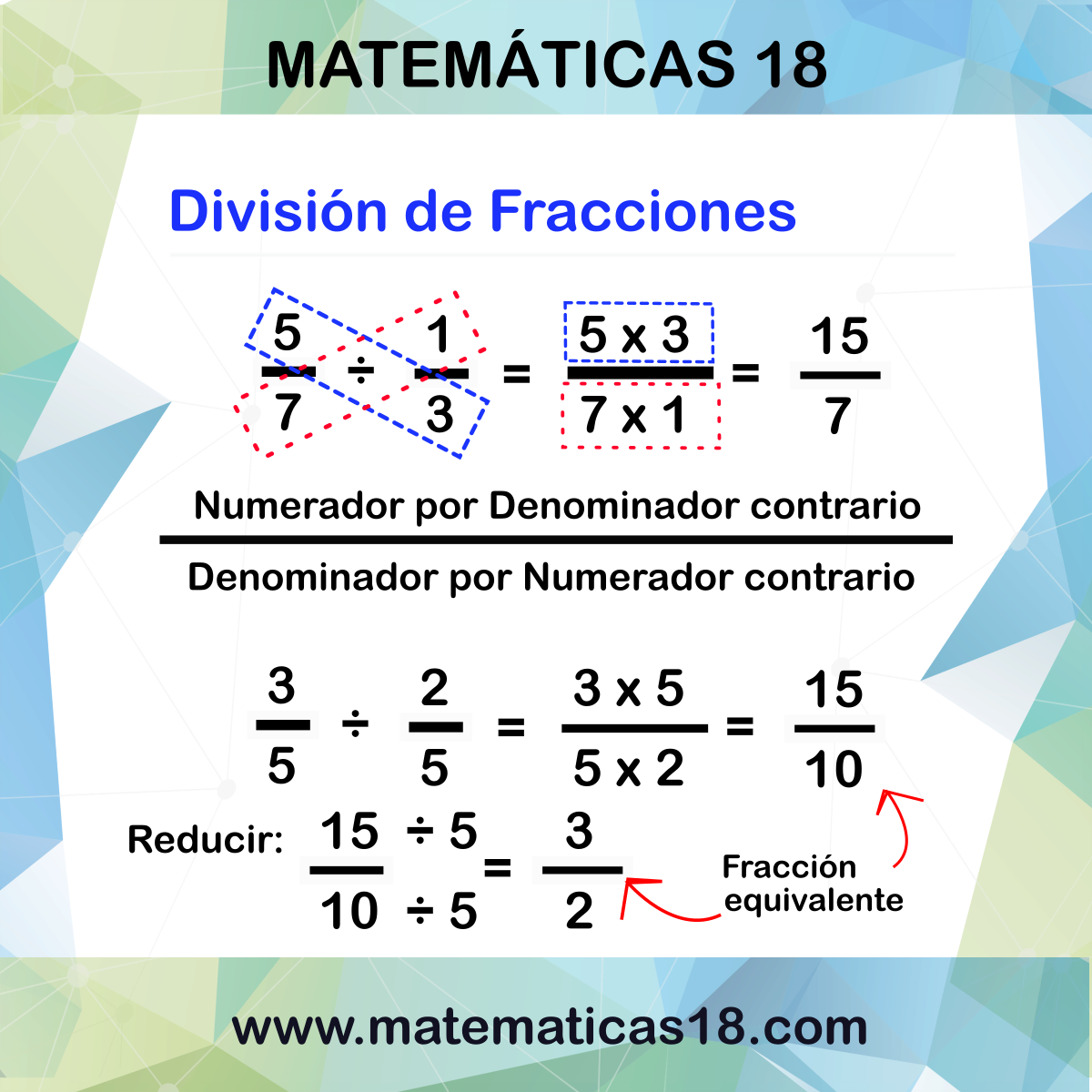 ACTIVIDAD 19Resuelve las siguientes operaciones.
Respuestas De La Actividad 19
Tarea.
En tu actividad tienes que simplificar los resultados.